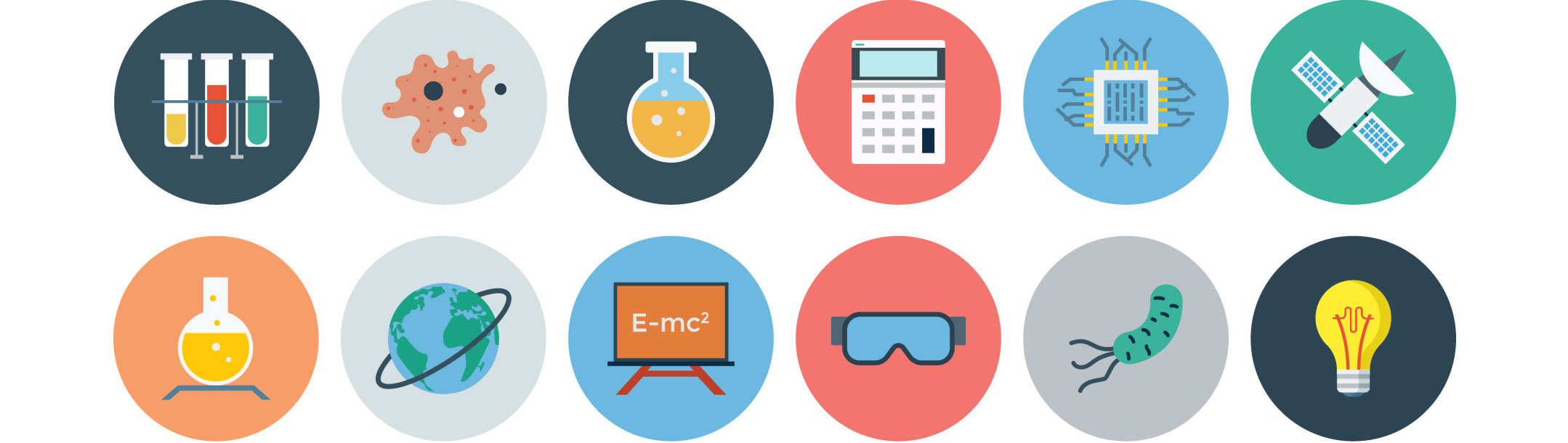 Prātnieku Laboratorija
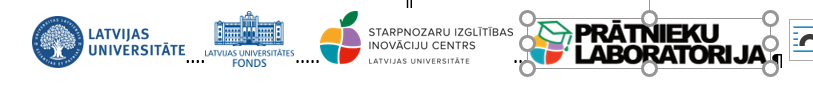 Skatoties video, izveido sarakstu,

kur iegūtas idejas robota veidošanai.


https://www.youtube.com/watch?v=6feEE716UEk
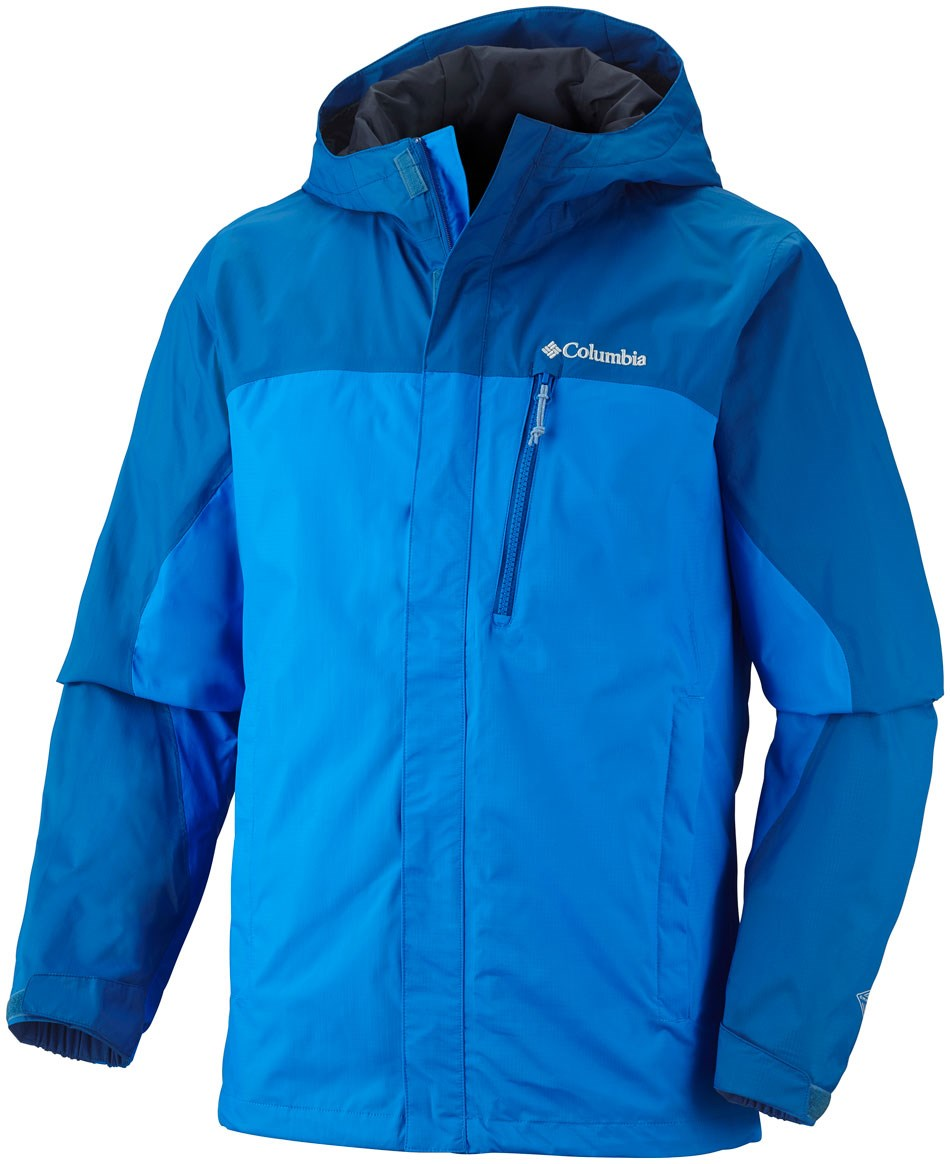 Kas vieno šos attēlus?
Kāda ir šīs dienas tēma?
3
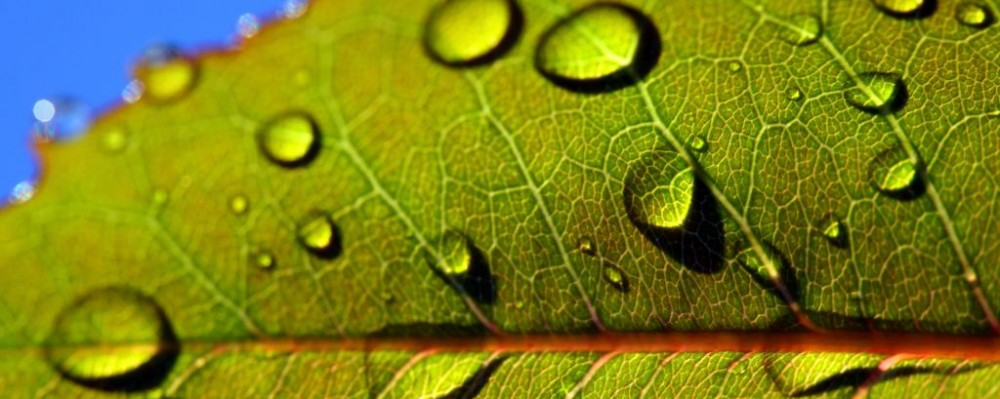 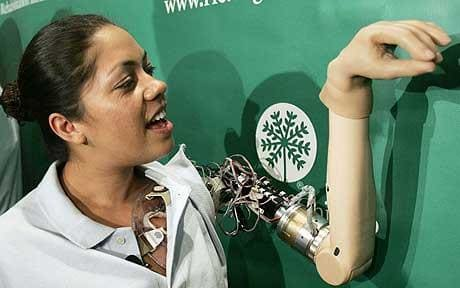 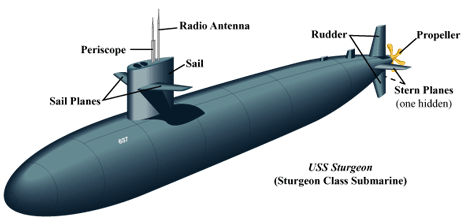 1
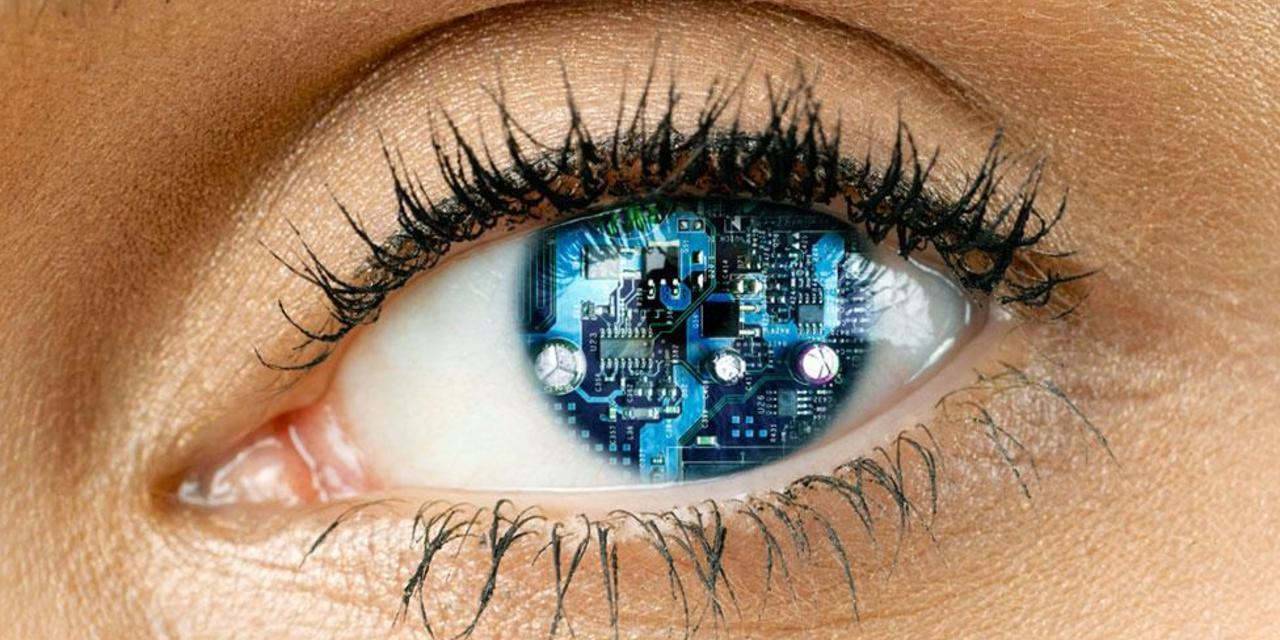 2
4
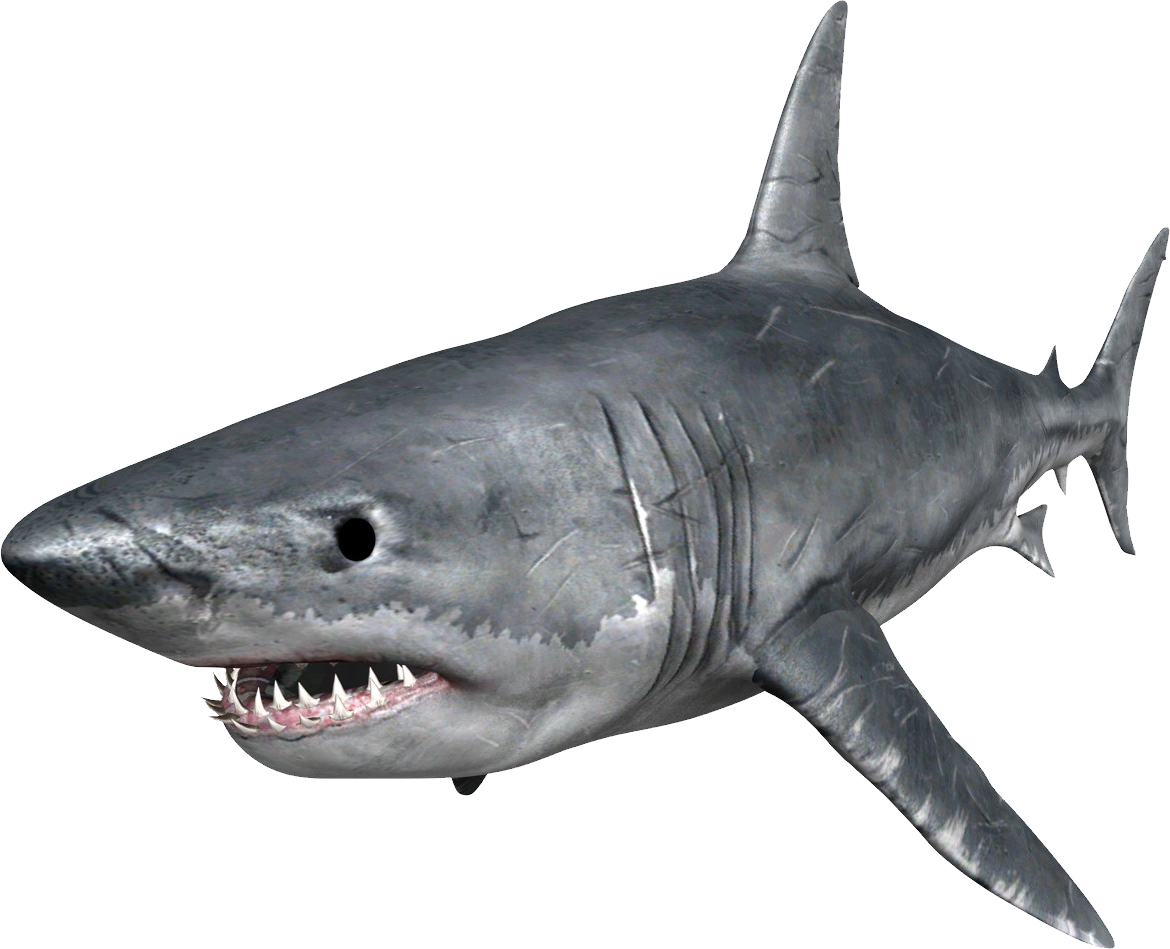 Dotā situācija - problēma
Tā strādā inženieri!
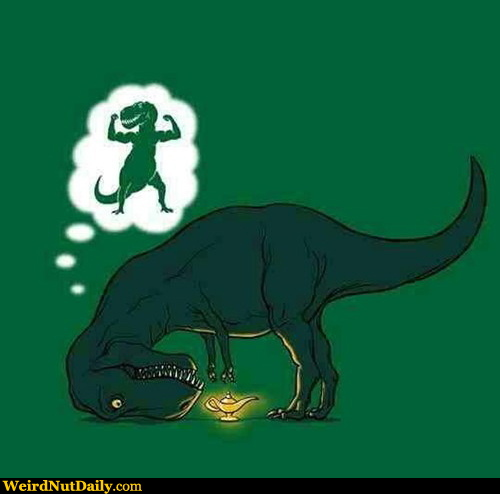 Bionika - rokas prototipa veidošana
Es varēšu:
Izveidot un izvērtēt rokas prototipu
Izstāstīt kā, veidojot savu produktu, ievēroju 
“Tā domā inženieri! “ soļus
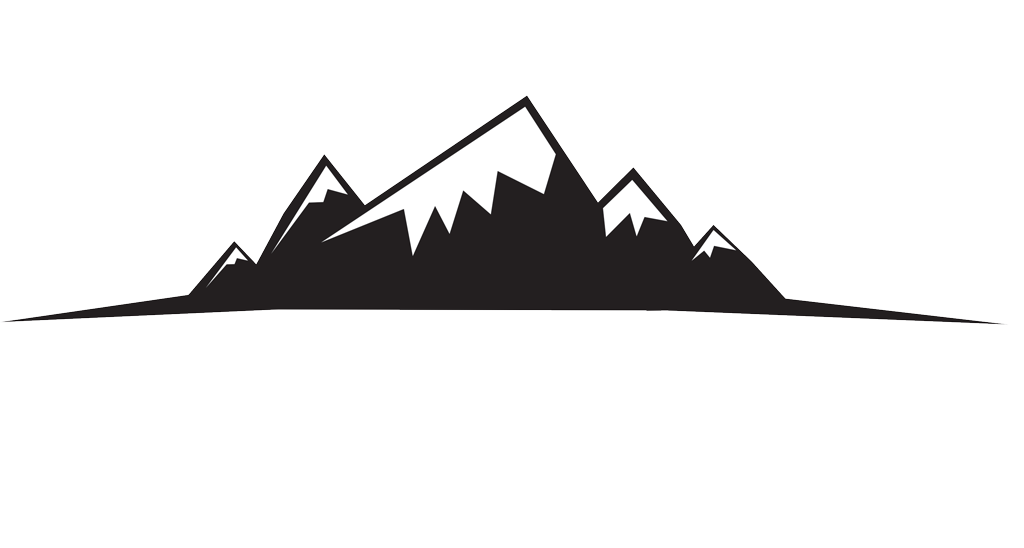 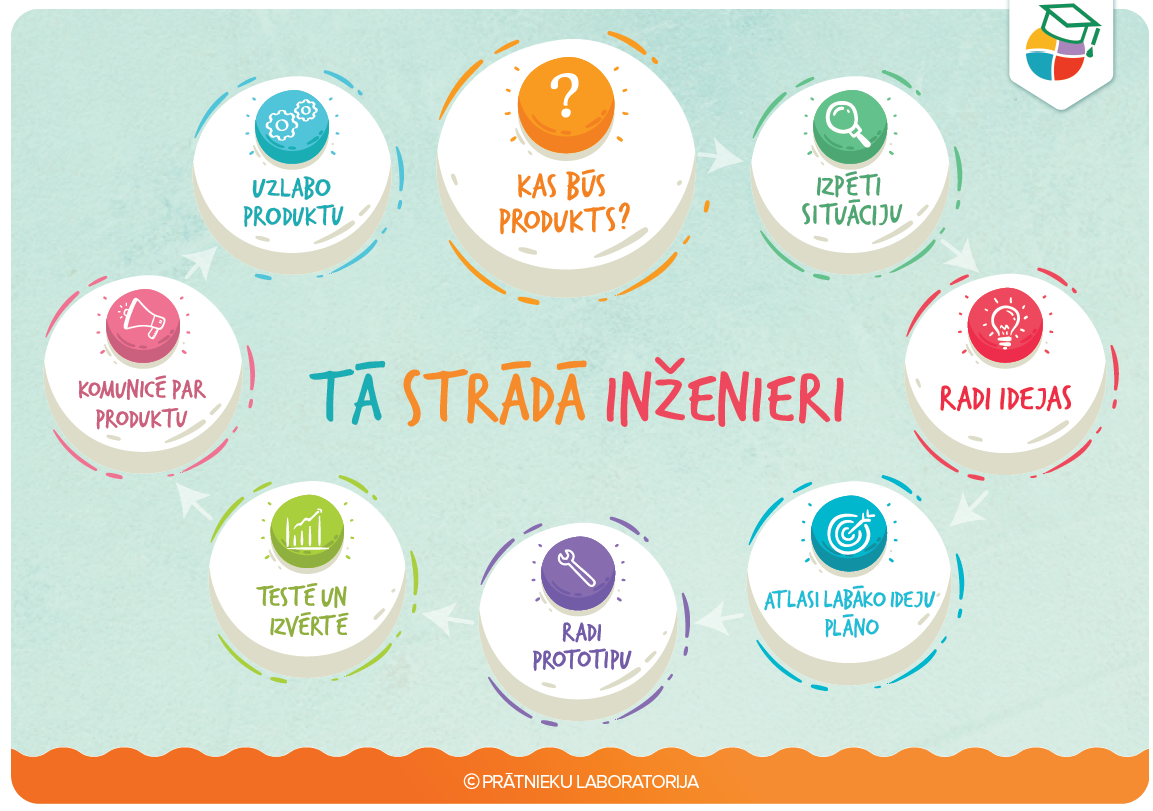 Izaicinājums
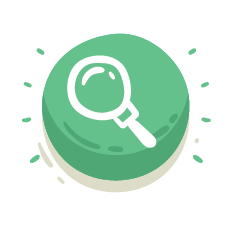 Kā darbojas rokas? 
Muskuļi saraujas rokas virspusē/ apakšpusē, kad:


Plaukstu saliec

Plaukstu atliec

Kuru inženiertehniskās domāšanas soli veici?
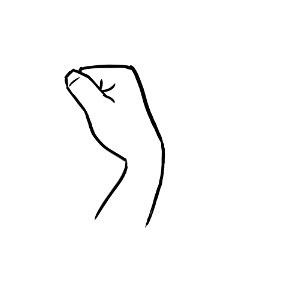 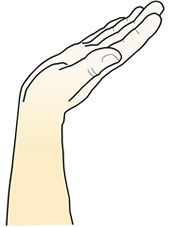 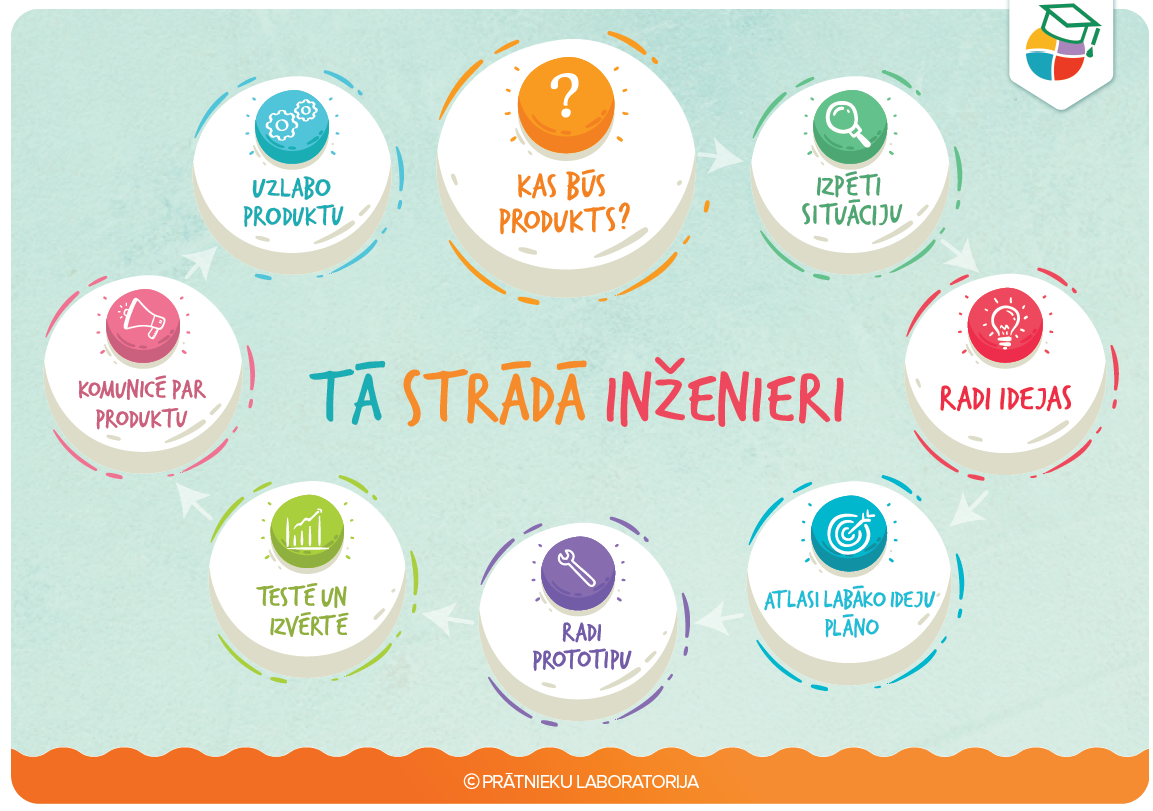 Kā izveidot rokas prototipu?
Domā - pārrunā!
Kas man vēl ir jāuzzina?
Kādi resursi ir nepieciešami?
Kādi resursi ir pieejami?

Kā to varētu izveidot? 

Kā zināt, ka labs prototips?
Kādi būs kritēriji?


Vai atbilst kritērijiem?
Kas darbojas?
Kas jāuzlabo?
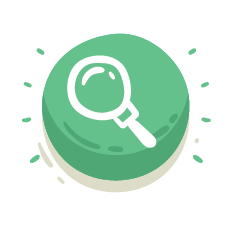 Izpēti situāciju - iegūsti informāciju
Radi iespējamos risinājumus (prāta vētra)
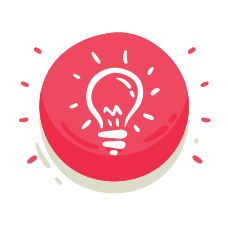 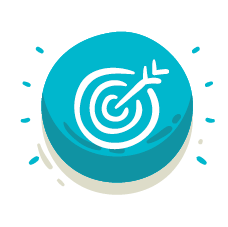 Atlasi labāko ideju
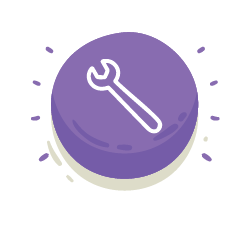 Radi prototipu!
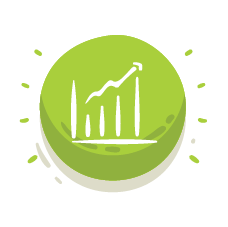 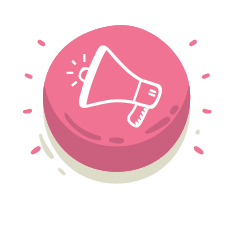 Testē, izvērtē, uzlabo!
Darba gaita
Vēro video

Raksti darbības soļus, kas būs jāveic!
Pieraksti darba gaitu!
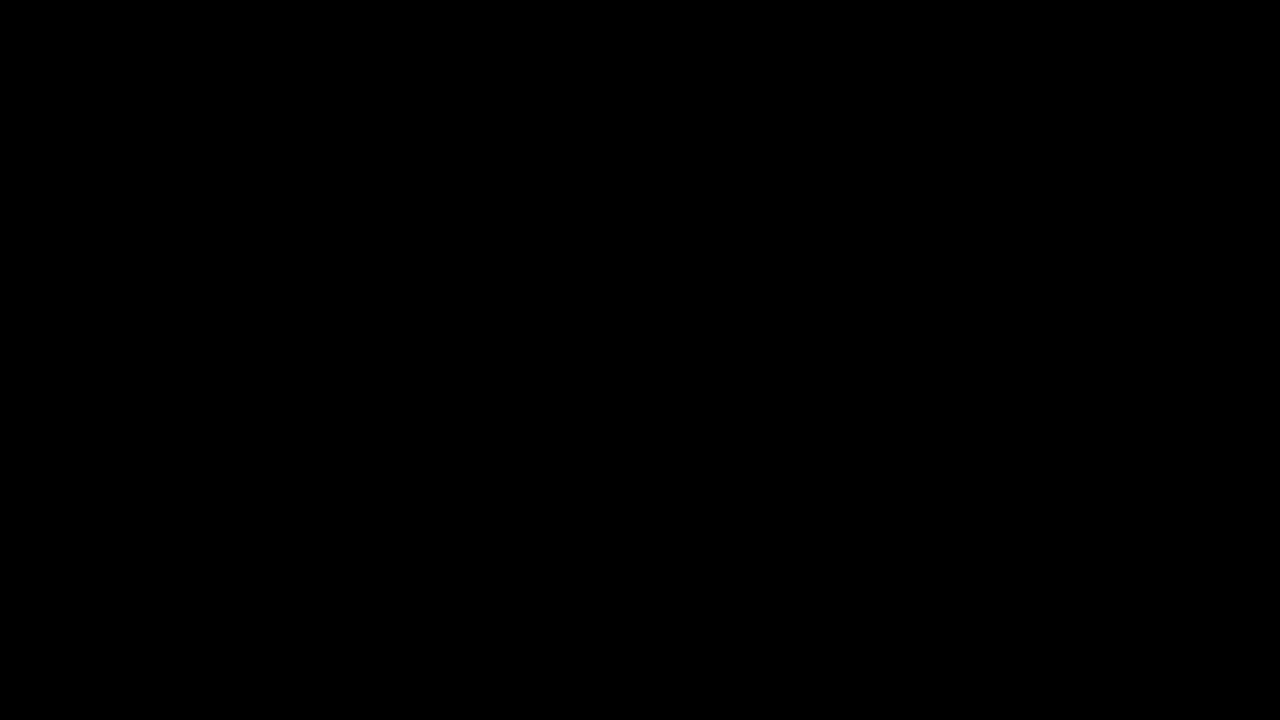 Darba gaita
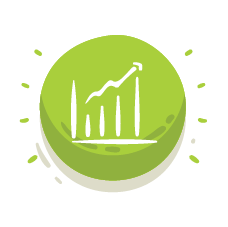 Salīdzini video redzēto roku ar doto piemēru!

Kādas ir atšķirības?
Kas ir jāuzlabo?
Kas ir jāievēro?
Kā zināsi - ka prototips strādā?
Prototipa uzlabošana!
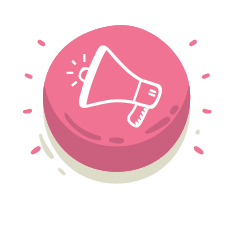 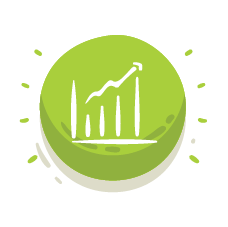 Kāds ir labs prototips? Pēc kāda kritērija?

Ko nozīmē sadarboties?
Kā jāsniedz atgriezeniskā saite citiem?

Paslavē - kas ir izdevies prototipā, kas patīk
Pajautā
Piedāvā - uzlabojumi, kas jāveic
Bionika - rokas prototipa veidošana
Es varēšu:
Izveidot un izvērtēt rokas prototipu
Izstāstīt kā, veidojot savu produktu, ievēroju 
“Tā domā inženieri! “ soļus
Esi sasniedzis kalna virsotni?
Laiks rubrikai!
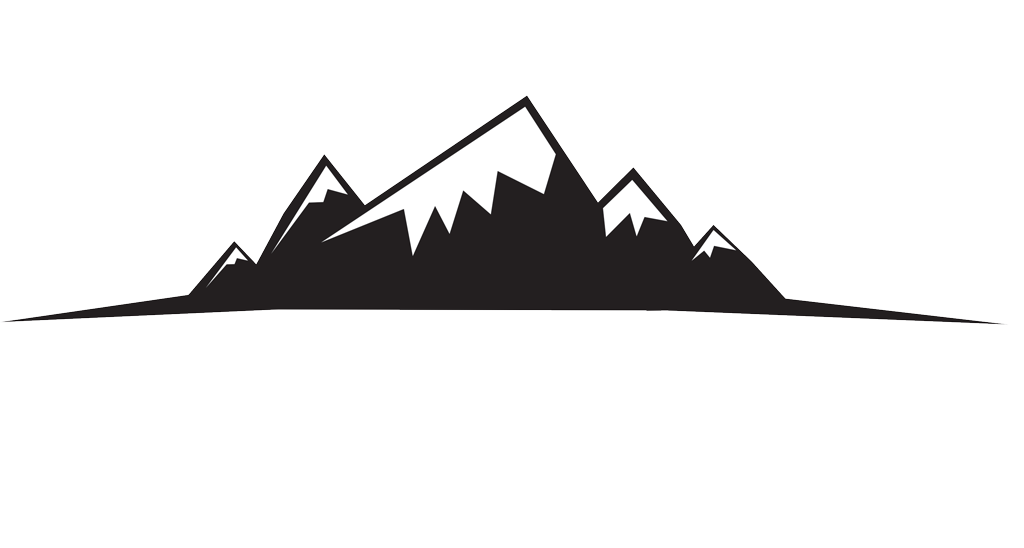